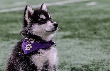 Lecture 23: Minimum Spanning Trees
CSE 373: Data Structures and Algorithms
CSE 373 SP 18 - Kasey Champion
1
Administriva
CSE 373 SP 18 - Kasey Champion
2
Minimum Spanning Trees
It’s the 1920’s. Your friend at the electric company needs to choose where to build wires to connect all these cities to the plant.
B
6
3
E
2
1
C
10
A
9
5
7
4
D
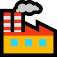 8
She knows how much it would cost to lay electric wires between any pair of locations, and wants the cheapest way to make sure electricity from the plant to every city.
CSE 373 SP 18 – Robbie Webber
3
Minimum Spanning Trees
What do we need? A set of edges such that:
Every vertex touches at least one of the edges. (the edges span the graph)
The graph on just those edges is connected.
The minimum weight set of edges that meet those conditions.

Assume all edge weights are positive.
Claim: The set of edges we pick never has a cycle. Why?
MST is the exact number of edges to connect all vertices
taking away 1 edge breaks connectiveness 
adding 1 edge makes a cycle
contains exactly V – 1 edges
Notice we do not need a directed graph!
B
B
B
B
2
2
2
2
3
3
3
3
E
E
E
E
1
1
1
1
C
C
C
C
7
7
7
A
A
A
A
5
5
5
4
4
4
4
D
D
D
D
CSE 373 19 wi – Kasey Champion
4
Aside: Trees
Our BSTs had:
A root
Left and/or right children 
Connected and no cycles
Our heaps had:
A root
Varying numbers of children
Connected and no cycles
On graphs our tees:
Don’t need a root (the vertices aren’t ordered, and we can start BFS from anywhere)
Varying numbers of children
Connected and no cycles
B
2
An undirected, connected acyclic graph.
Tree (when talking about graphs)
3
E
1
C
A
4
D
5
CSE 373 SP 18 – Robbie Webber
MST Problem
What do we need? A set of edges such that:
Every vertex touches at least one of the edges. (the edges span the graph)
The graph on just those edges is connected.
The minimum weight set of edges that meet those conditions.
Our goal is a tree!




We’ll go through two different algorithms for this problem today.
Given: an undirected, weighted graph G
Find: A minimum-weight set of edges such that you can get from any vertex of G to any other on only those edges.
Minimum Spanning Tree Problem
CSE 373 SP 18 – Robbie Webber
6
Example
Graph Algorithm Toolbox
BFS
Pick an arbitrary starting point
Queue up unprocessed neighbors
Process next neighbor in queue
Repeat until all vertices in queue have been processed

Dijkstra’s
Start at source
Update distance from current to unprocessed neighbors
Process optimal neighbor
Repeat until all vertices have been marked processed
Try to find an MST of this graph:
B
B
E
E
C
C
A
A
F
F
D
D
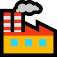 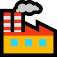 CSE 373 19 wi – Kasey Champion
7
Example
Graph Algorithm Toolbox
BFS
Pick an arbitrary starting point
Queue up unprocessed neighbors
Process next neighbor in queue
Repeat until all vertices in queue have been processed

Dijkstra’s
Start at source
Update distance from current to unprocessed neighbors
Process optimal neighbor
Repeat until all vertices have been marked processed
Try to find an MST of this graph:
B
B
B
B
B
B
6
6
6
6
6
6
3
3
3
3
3
3
E
E
E
E
E
E
2
2
2
2
2
2
1
1
1
1
1
1
C
C
C
C
C
C
10
10
10
10
10
10
A
A
A
A
A
A
9
9
9
9
9
9
5
5
5
5
5
5
7
7
7
7
7
7
4
4
4
4
4
4
F
F
F
F
F
F
D
D
D
D
D
D
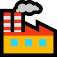 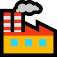 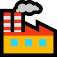 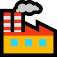 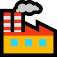 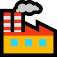 8
8
8
8
8
8
CSE 373 19 wi – Kasey Champion
8
Prim’s Algorithm
Dijkstra’s
Start at source
Update distance from current to unprocessed neighbors
Process optimal neighbor
Repeat until all vertices have been marked processed
Algorithm idea: 
choose an arbitrary starting point
Investigate edges that connect unprocessed vertices
Add the lightest edge to solution (be greedy)
Repeat until solution connects all vertices
CSE 373 SP 18 - Kasey Champion
9
Try it Out
G
50
6
B
2
3
E
4
5
C
A
9
2
7
7
F
D
8
CSE 373 SP 18 - Kasey Champion
10
Try it Out
G
50
6
B
2
3
E
4
5
C
A
9
2
7
7
F
D
8
-
X
✓
(A, B)
✓
2
(A, C)
✓
4
--------(C, D)
(A, D)
✓
---2
7
(B, E)
--------(C, E)
✓
6
---5
(B, F)
✓
3
✓
(B, G)
50
CSE 373 SP 18 - Kasey Champion
11
Prim’s Runtime
Runtime = VlogV + ElogV
Runtime = VlogV + ElogV
CSE 373 SP 18 - Kasey Champion
12
A different Approach
Prim’s Algorithm started from a single vertex and reached more and more other vertices.
Prim’s thinks vertex by vertex (add the closest vertex to the currently reachable set).
What if you think edge by edge instead?
Start from the lightest edge; add it if it connects new things to each other (don’t add it if it would create a cycle)

This is Kruskal’s Algorithm.
Example
Try to find an MST of this graph by adding edges in sorted order
G
G
G
G
G
G
G
50
50
50
50
50
50
50
6
6
6
6
6
6
6
B
B
B
B
B
B
B
2
2
2
2
2
2
2
3
3
3
3
3
3
3
E
E
E
E
E
E
E
4
4
4
4
4
4
4
5
5
5
5
5
5
5
C
C
C
C
C
C
C
A
A
A
A
A
A
A
9
9
9
9
9
9
9
2
2
2
2
2
2
2
7
7
7
7
7
7
7
7
7
7
7
7
7
7
F
F
F
F
F
F
F
D
D
D
D
D
D
D
8
8
8
8
8
8
8
CSE 373 19 wi – Kasey Champion
14
Kruskal’s Algorithm
KruskalMST(Graph G) 
   initialize each vertex to be an independent component
   sort the edges by weight
   foreach(edge (u, v) in sorted order){
      if(u and v are in different components){
         add (u,v) to the MST
         Update u and v to be in the same component
      }
   }
Try It Out
B
6
3
E
KruskalMST(Graph G) 
   initialize each vertex to be an independent component
	sort the edges by weight
	foreach(edge (u, v) in sorted order){
		if(u and v are in different components){
			add (u,v) to the MST
			Update u and v to be in the same component
		}
	}
2
1
C
10
A
9
5
7
4
F
D
8
Try It Out
B
6
3
E
2
KruskalMST(Graph G) 
   initialize each vertex to be an independent component
	sort the edges by weight
	foreach(edge (u, v) in sorted order){
		if(u and v are in different components){
			add (u,v) to the MST
			Update u and v to be in the same component
		}
	}
1
C
10
A
9
5
7
4
F
D
8
Kruskal’s Algorithm Implementation
KruskalMST(Graph G) 
   initialize each vertex to be an independent component
   sort the edges by weight
   foreach(edge (u, v) in sorted order){
      if(u and v are in different components){
         add (u,v) to the MST
         update u and v to be in the same component
      }
   }
KruskalMST(Graph G) 
   foreach (V : vertices) {
      makeMST(v);
   }
   sort edges in ascending order by weight
   foreach(edge (u, v)){
      if(findMST(v) is not in findMST(u)){
         union(u, v)
      }
   }
+V(makeMST)
+?
+ElogE
How many times will we call union?
V – 1
-> +Vunion + EfindMST
+?
+E(2findMST + union)
+?
Appendix: MST Properties, Another MST Application
CSE 373 SP 18 - Kasey Champion
19
Why do all of these MST Algorithms Work?
MSTs satisfy two very useful properties:
Cycle Property: The heaviest edge along a cycle is NEVER part of an MST.
Cut Property: Split the vertices of the graph any way you want into two sets A and B. The lightest edge with one endpoint in A and the other in B is ALWAYS part of an MST. 

Whenever you add an edge to a tree you create exactly one cycle, you can then remove any edge from that cycle and get another tree out. 
This observation, combined with the cycle and cut properties form the basis of all of the greedy algorithms for MSTs.
CSE 373 SP 18 - Kasey Champion
20
One More MST application
Let’s say you’re building a new building. 
There are very important building donors coming to visit TOMORROW, 
and the hallways are not finished. 
You have n rooms you need to show them, connected by the unfinished hallways.
Thanks to your generous donors you have n-1 construction crews, so you can assign one to each of that many hallways. 
Sadly the hallways are narrow and you can’t have multiple crews working on the same hallway. 
Can you finish enough hallways in time to give them a tour?
Given: an undirected, weighted graph G
Find: A spanning tree such that the weight of the maximum edge is minimized.
Minimum Bottleneck Spanning Tree Problem
CSE 373 SP 18 - Kasey Champion
21
MSTs and MBSTs
Given: an undirected, weighted graph G
Find: A minimum-weight set of edges such that you can get from any vertex of G to any other on only those edges.
Minimum Spanning Tree Problem
Given: an undirected, weighted graph G
Find: A spanning tree such that the weight of the maximum edge is minimized.
Minimum Bottleneck Spanning Tree Problem
B
B
2
2
3
3
C
C
A
A
1
1
2
2
4
4
D
D
Graph on the right is a minimum bottleneck spanning tree, but not a minimum spanning tree.
CSE 373 SP 18 - Kasey Champion
22
Finding MBSTs
Algorithm Idea: want to use smallest edges. Just start with the smallest edge and add it if it connects previously unrelated things (and don’t if it makes a cycle).
Hey wait…that’s Kruskal’s Algorithm!

Every MST is an MBST (because Kruskal’s can find any MST when looking for MBSTs)
but not vice versa (see the example on the last slide). 

If you need an MBST, any MST algorithm will work.
There are also some specially designed MBST algorithms that are faster (see Wikipedia)
Takeaway: When you’re modeling a problem, be careful to really understand what you’re looking for. There may be a better algorithm out there.
CSE 373 SP 18 - Kasey Champion
23